Ι Ε Ρ Ο Γ Λ Υ Φ Ι Κ Α
Μ Ι Ν Ω Ι Κ Ο Σ Π Ο Λ Ι Τ Ι Σ Μ Ο Σ
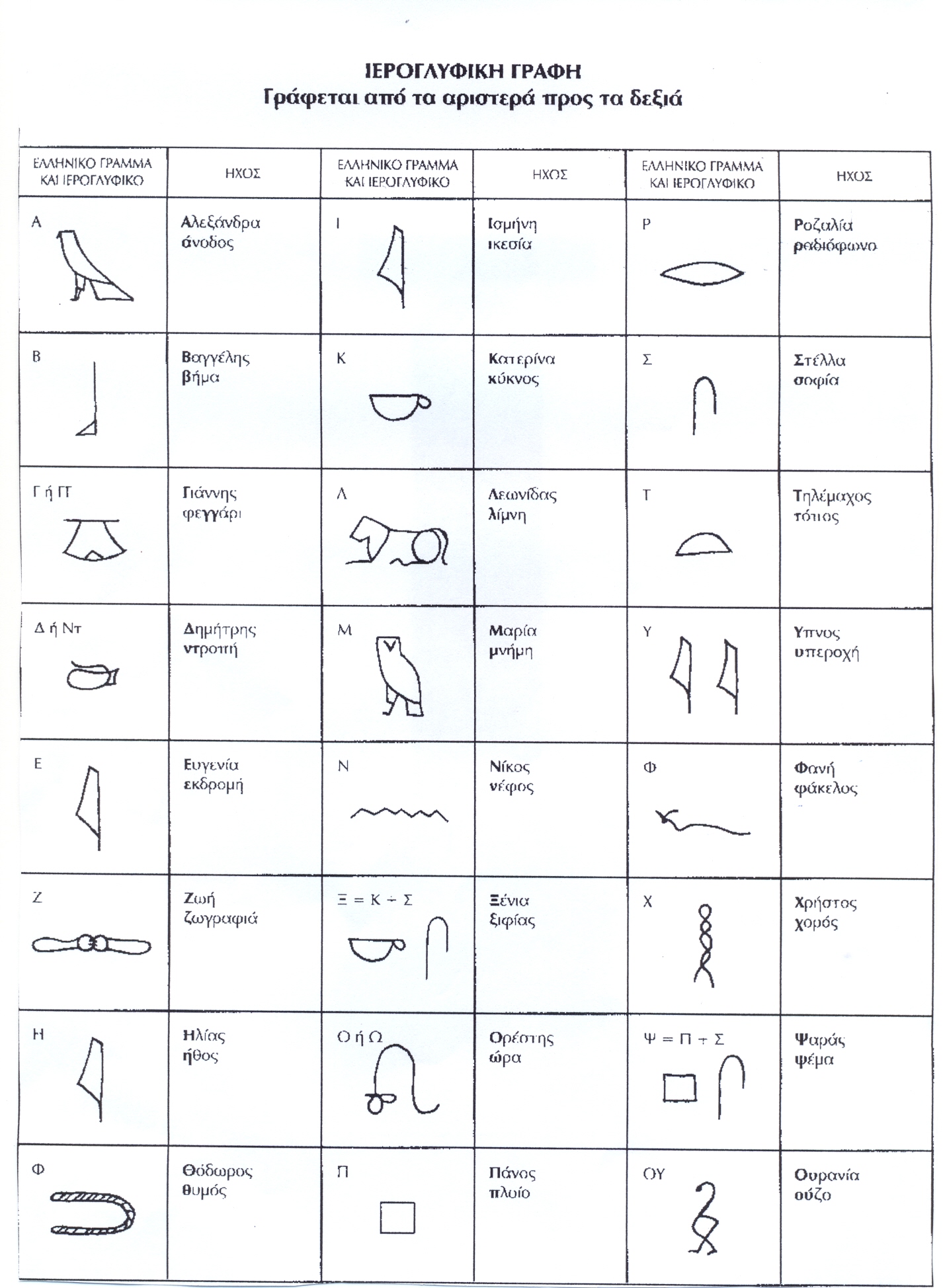